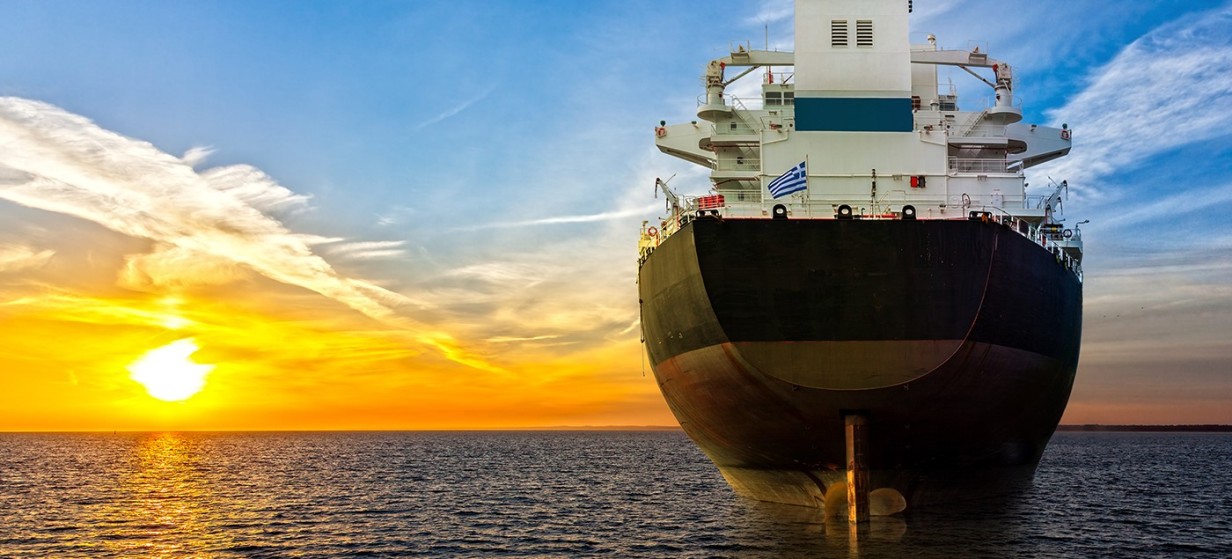 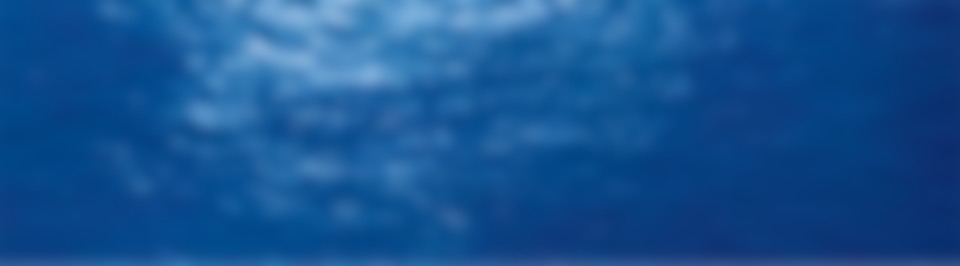 Greek Maritime & Shipping Industry:Reputation management at sea and on shore
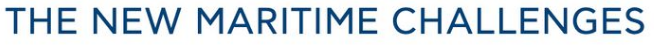 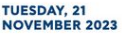 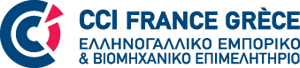 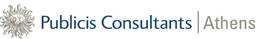 Shipping: a well know and positively perceived business in Greece?
Historically sea at the DNA core of Greek nation: shipping industry is the “Pride” of the country in international & local level.

Impactful presence in all aspects of country’s economy, investments, employment generating several sources of income from related activities.


Resilient, agile & adaptive  in any type of development, geopolitical, innovation, economic, environmental.


Historically  distinctive benefactors & donors for the Greek society.


Preparing to hold its leadership position in view of the new challenges, economic fluctuations, environmental concerns, geopolitical developments
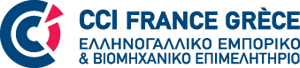 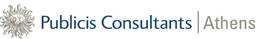 Communication Strategies & PR Plans in the maritime world: challenges, constraints and success factors
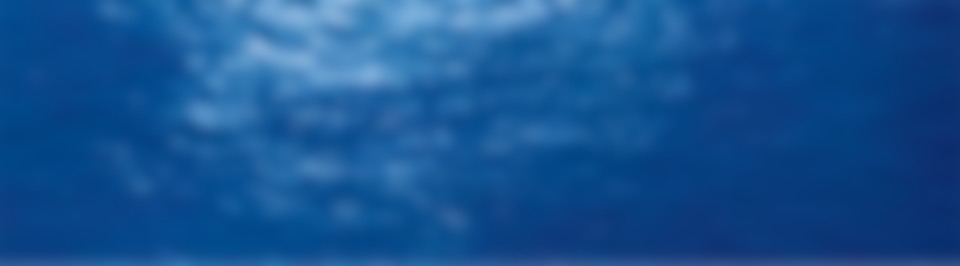 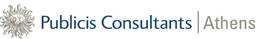 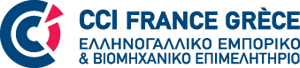 3 major constraints for PR strategies in the maritime world
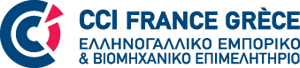 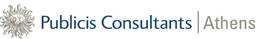 3 success factors in PR strategy planning in the maritime world
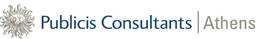 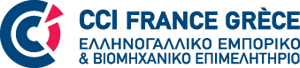 Environmental Controversies – A potential crisis source
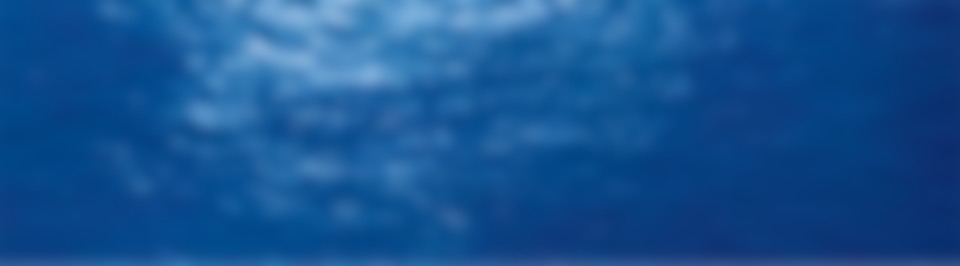 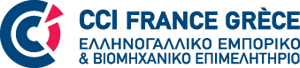 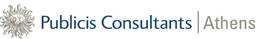 Environmental Controversies – A potential crisis source
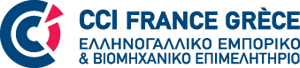 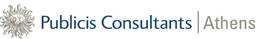 Environmental Controversies – A potential crisis source (cont…)
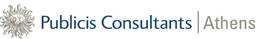 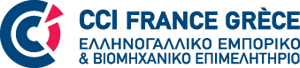 ANNEXTop Public Relations Practices
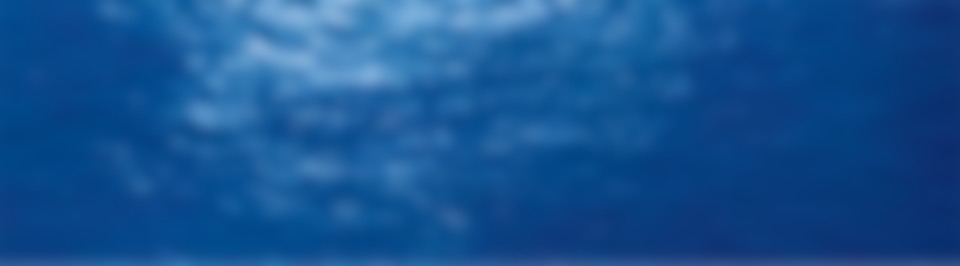 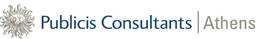 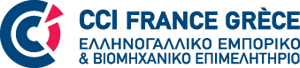 Top Public Relations Practices
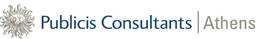 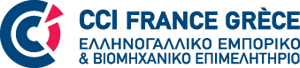 Top Public Relations Practices (cont…)
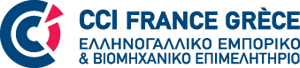 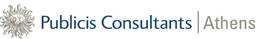 Top Public Relations Practices (cont…)
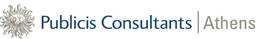 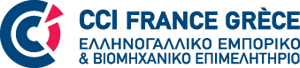 THANK YOU!
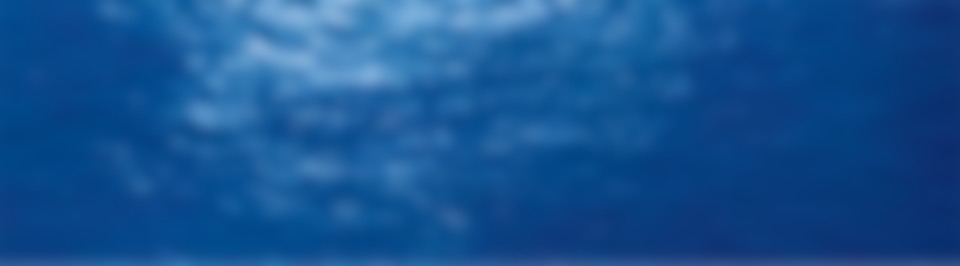 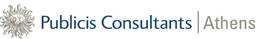 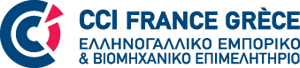